SuperMarketa – Financial Calculations
Business Simulator
Ing. Viktor Vojtko, Ph.D. (2019)
Profit calculations
Sales forecast
Sales of goods per store
Variable cost forecast
Sales divided by (1 + average mark-up in %)
Fixed cost budget forecast
Other cost not directly related to purchasing of goods (overhead, promotion, wages etc.)
Profit calculation
Sales minus variable and fixed cost
23.02.2019
2
Example calculation
Sales forecast: CZK 1,000,000
Variable cost: CZK 769,231 (one million divided by 1.3, ie we are considering mark-up of 30%)
Fixed costs: CZK 500,000
Profit: CZK -269,231
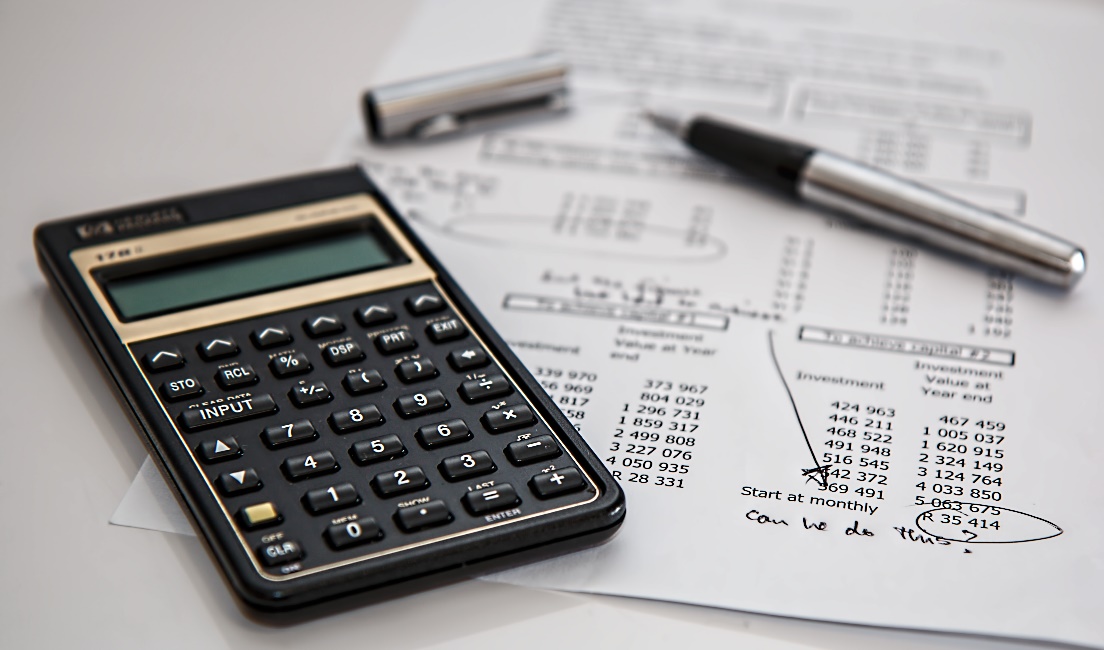 23.02.2019
3
Planning in spreadsheet
It is possible to use templates available in moodle and extend them for own use
When used, experimenting can help in fast exploring of different scenarios and evaluation of expected effects of different decisions
23.02.2019
4
Cashflow planning
The goal is to ensure that the company is able to pay its obligations properly and in time!
To achieve that, we need to have enough long term (owners’ equity, long term loan) and short term sources (supplier and short term loans)
Precise cashflow calculations can be quite difficult and tricky
Effect of different due dates both for sales as well as supplies
Differences between cost and expenditure as well as between revenue and income
23.02.2019
5
Example calculation
Cashflow calculation example
23.02.2019
6